ENGLISH 
IS FUN 2
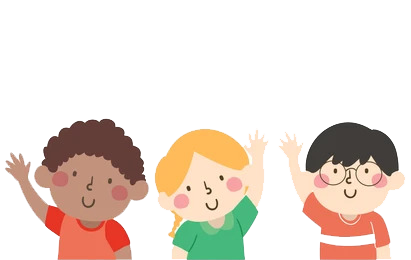 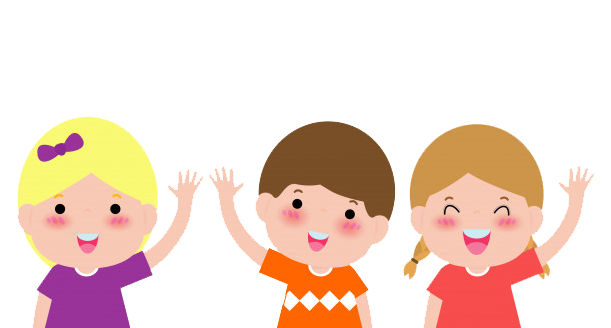 4.6 Numbers
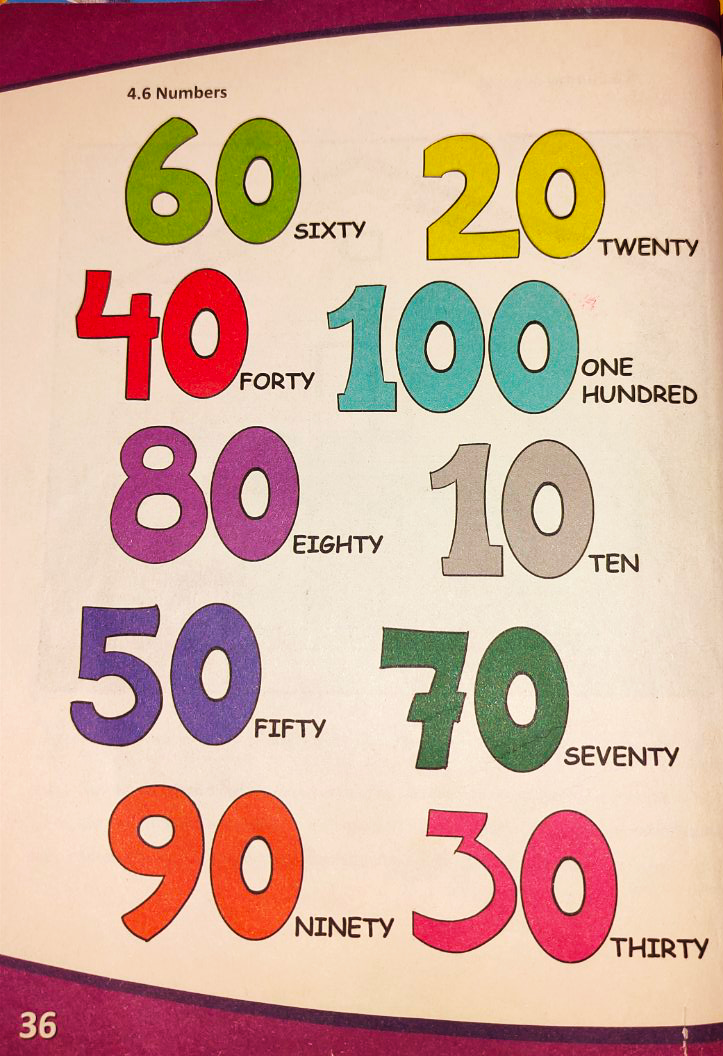 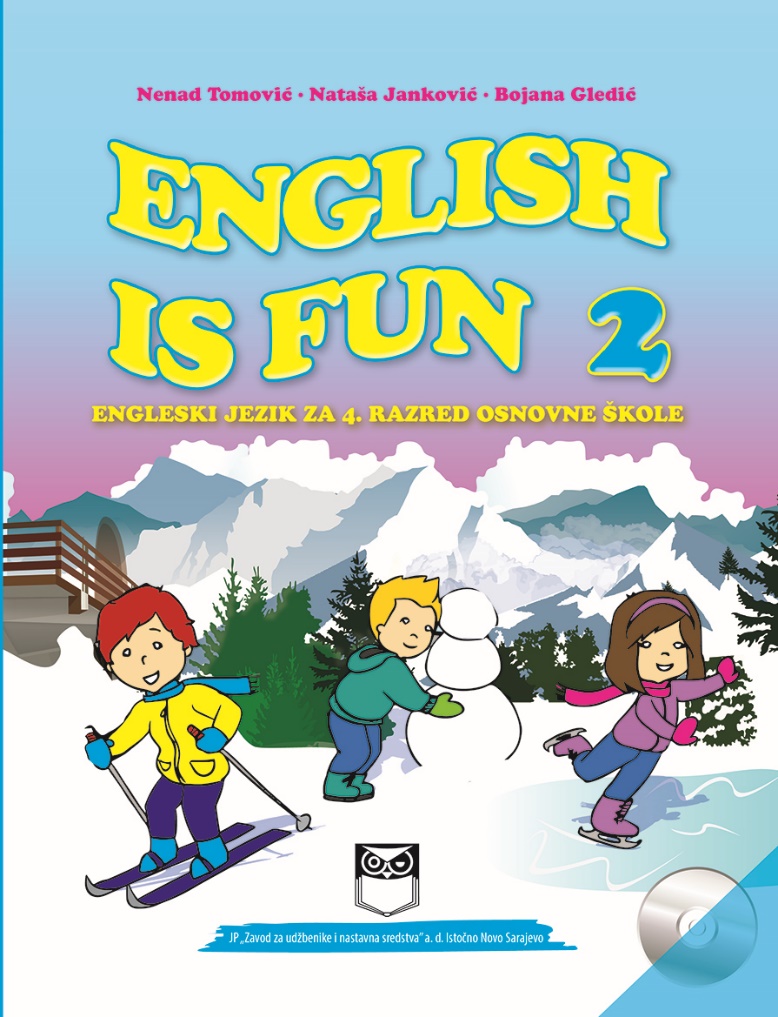 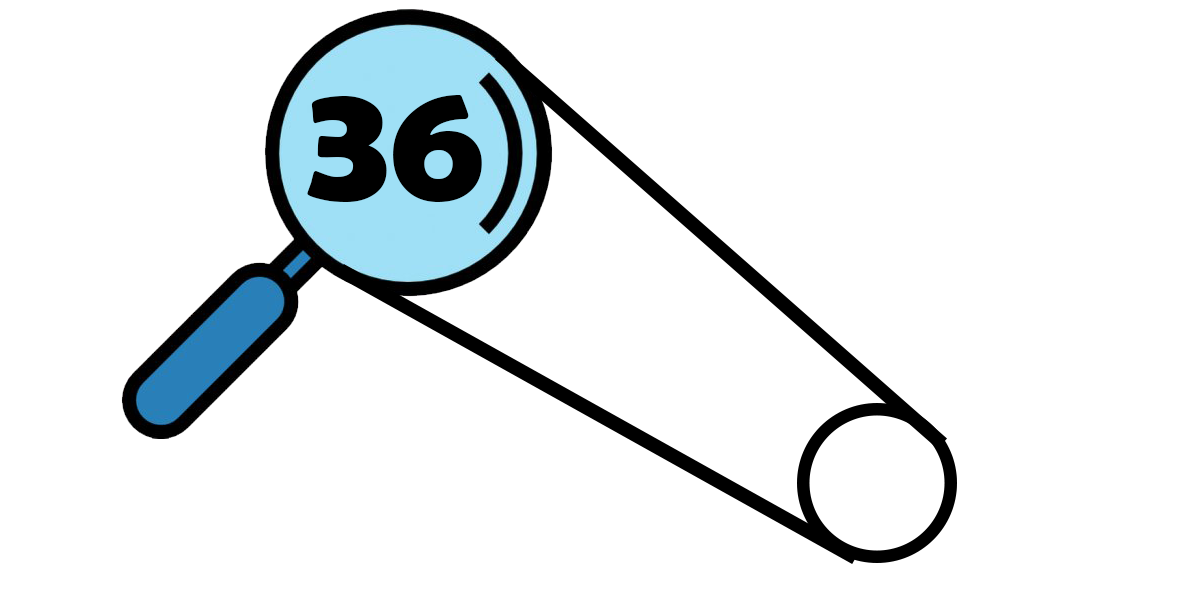 70
100
20
SEVENTY
ONE HUNDRED
10
30
80
TWENTY
TEN
60
THIRTY
EIGHTY
50
40
90
SIXTY
FIFTY
FORTY
NINETY
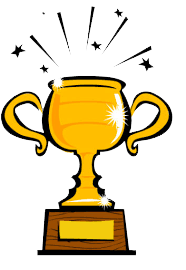 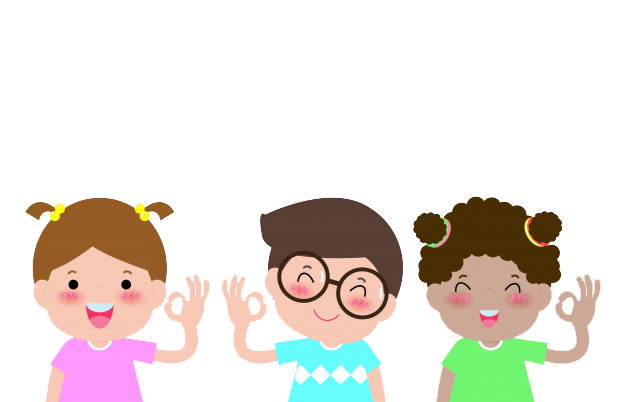 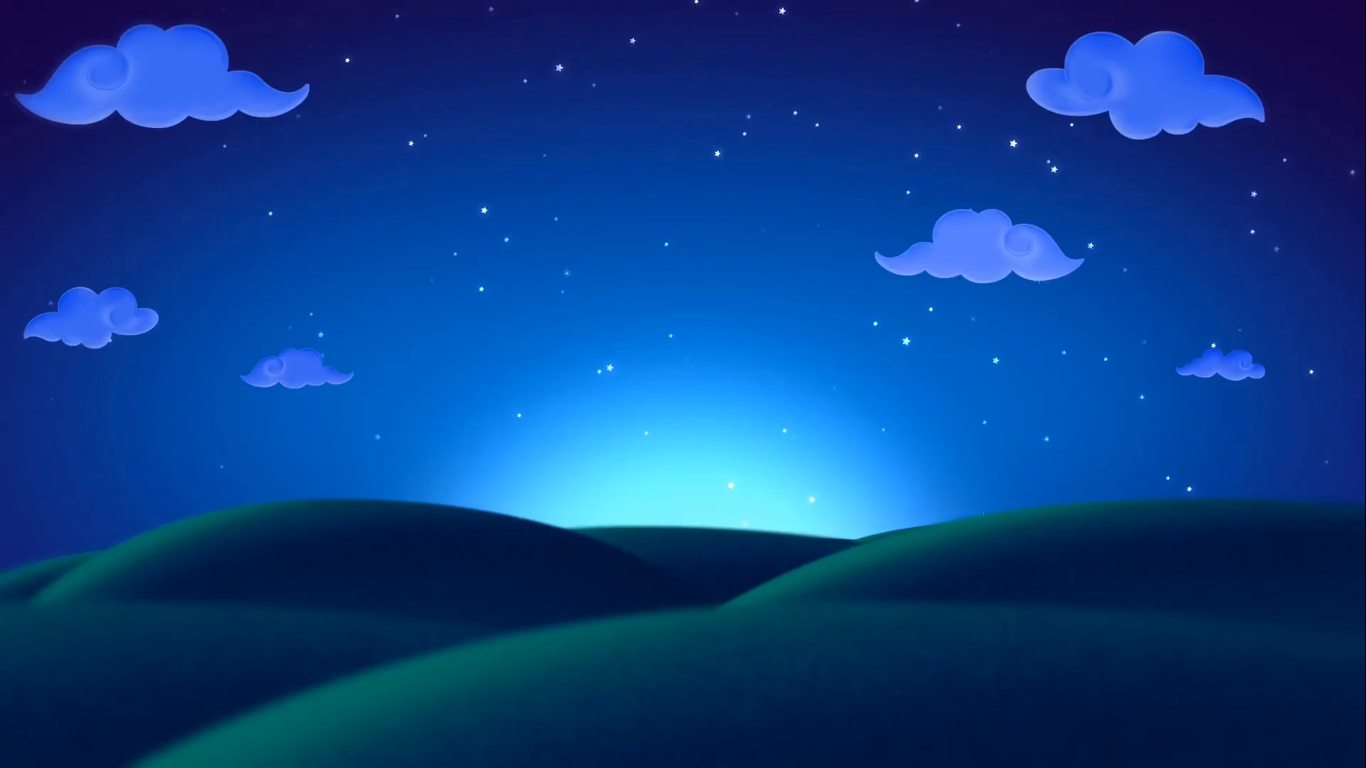 Say the number!
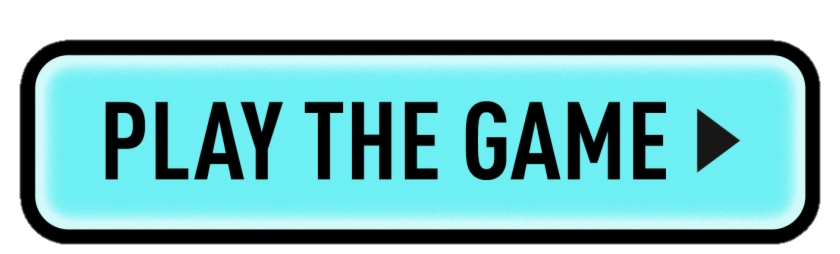 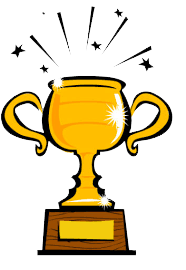 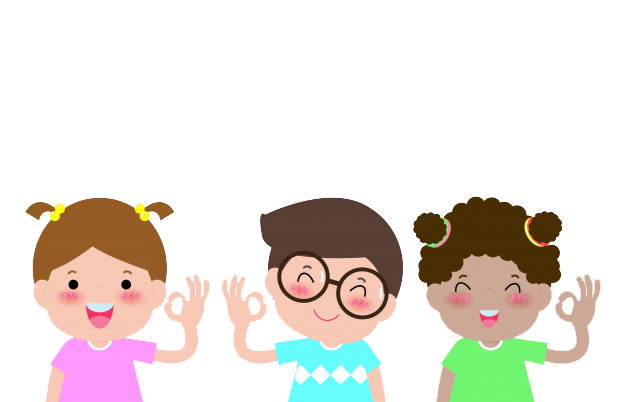 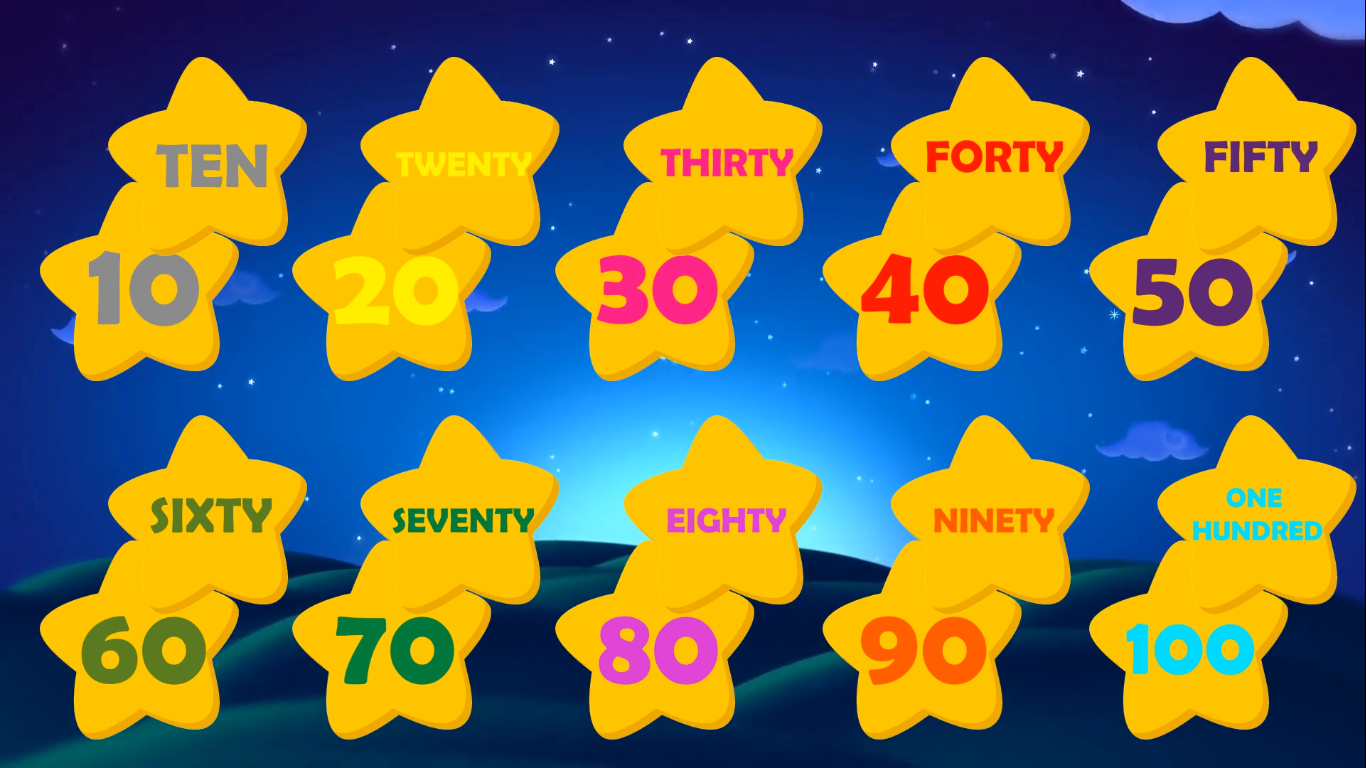 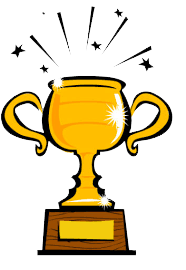 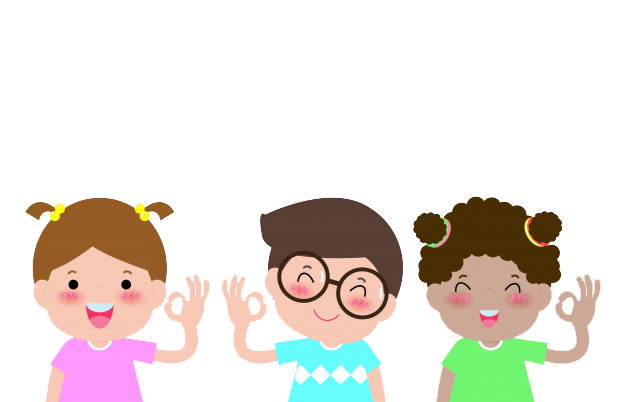 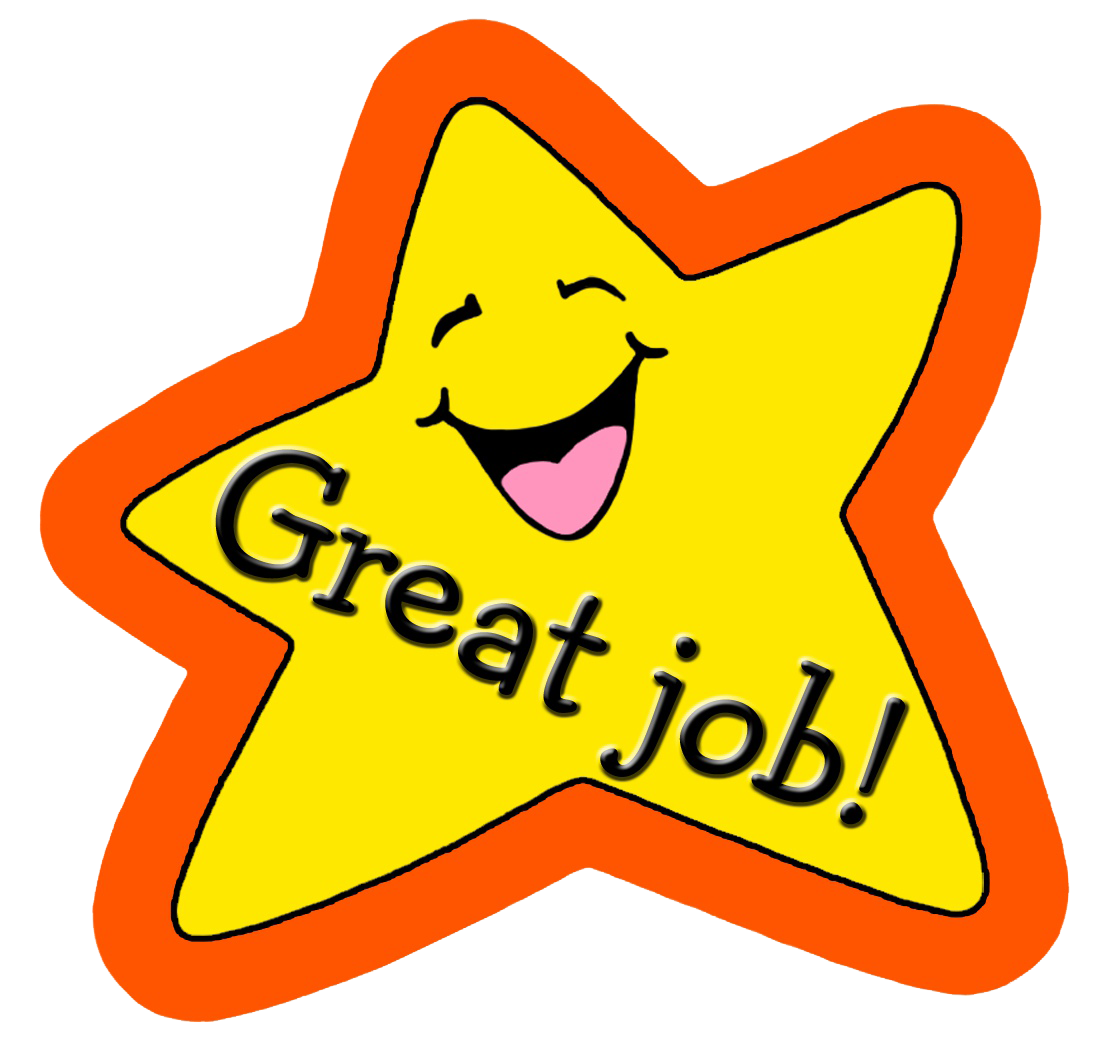 70
TEN
60
TWENTY
100
10
THIRTY
FORTY
90
80
FIFTY
SIXTY
30
40
SEVENTY
EIGHTY
50
20
NINETY
ONE HUNDRED
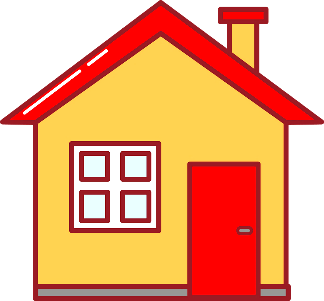 HOMEWORK
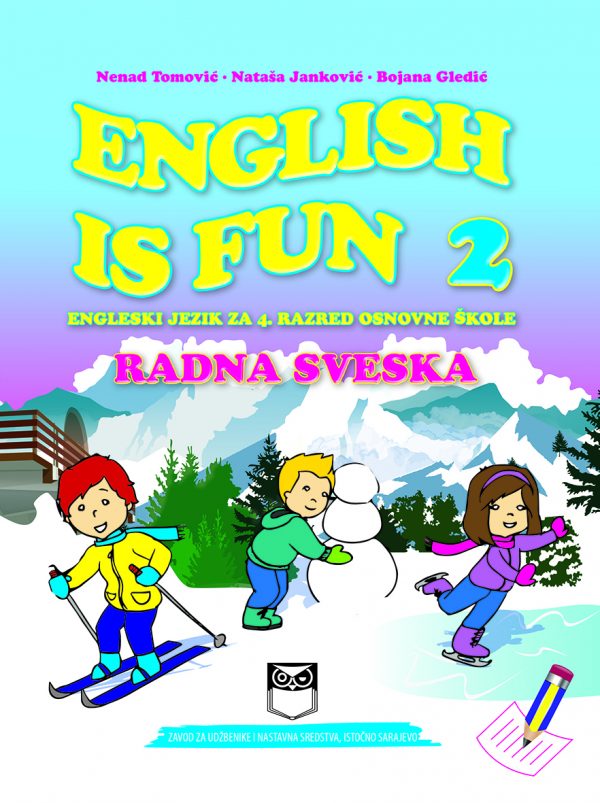 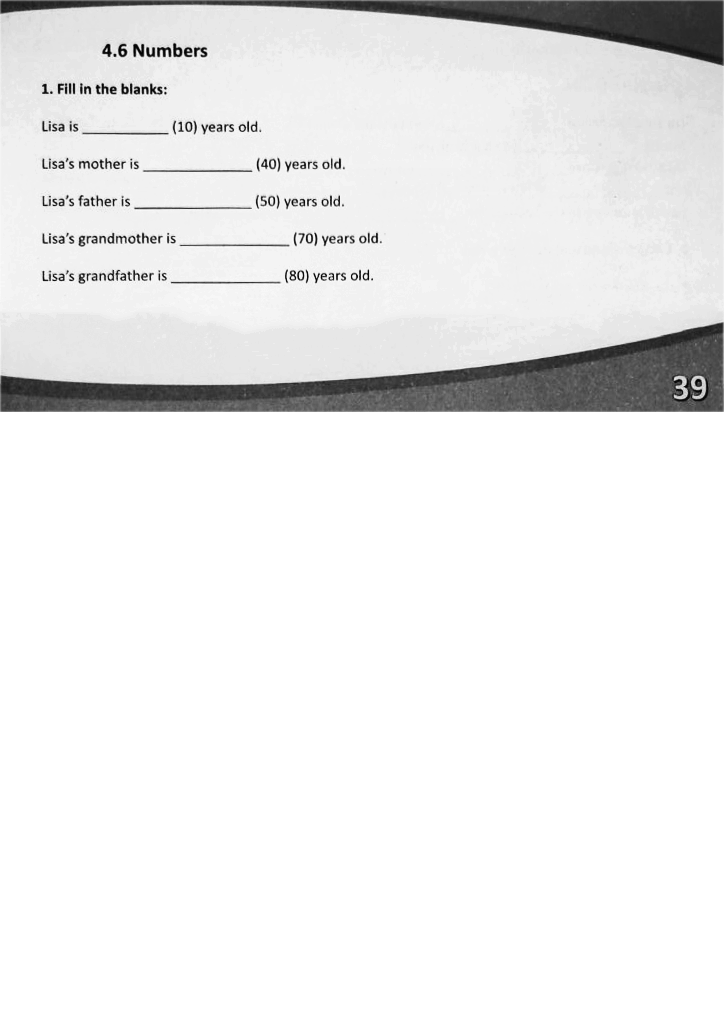 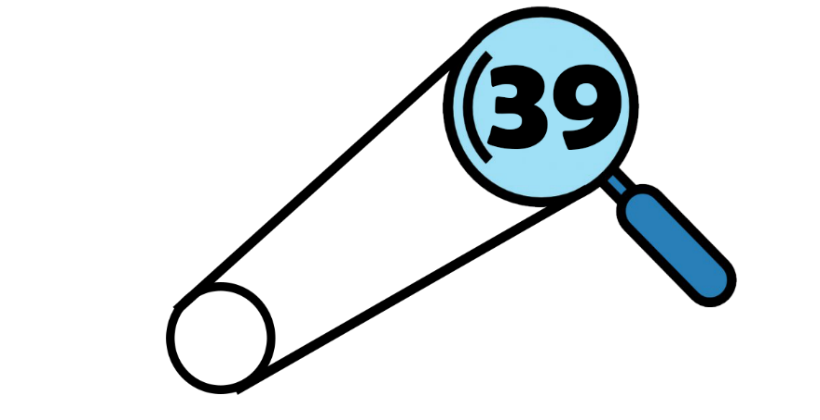 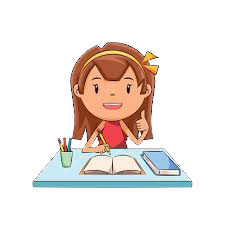